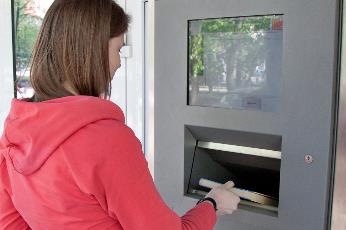 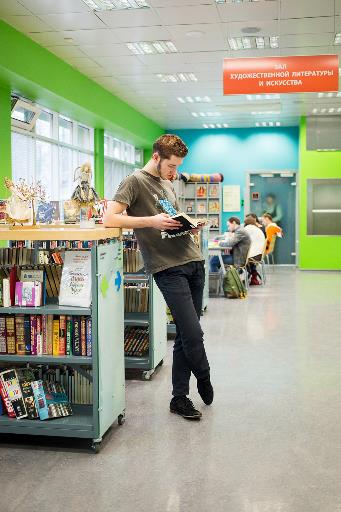 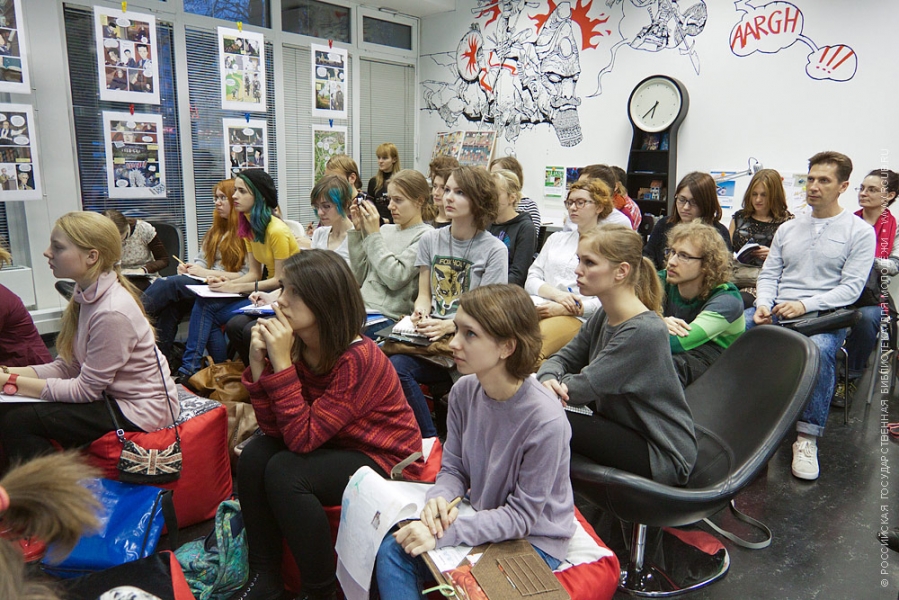 Как библиотеке соответствовать  меняющимся потребностям молодежи и быть ей всегда полезной?
Ирина Михнова,
директор РГБМ, вице-президент РБА, кандидат педагогических наук
Почему молодежь так важна для библиотеки?
Молодежь является единственной социальной группой, чьи характеристики непосредственно и с небольшим временным периодом определяют характеристики страны. 

Недостаточное внимание к молодежи в настоящее время ставит под вопрос осуществление плана преобразований страны и ее благосостояние в среднесрочной перспективе.

Из «Стратегии развития молодежи Российской Федерации 
на период до 2025 года» (проект)
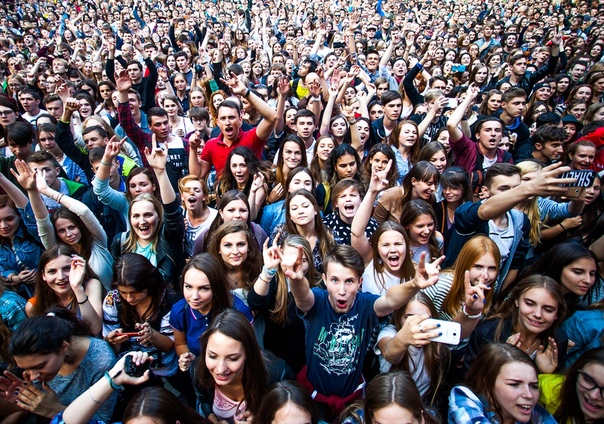 Стратегия развития библиотечного дела: место молодежи?
Молодежь как целевая аудитория библиотек
(а) в числе приоритетных направлений модернизации библиотечной системы страны названо специализированное обслуживание молодежи, 
(б) в части научного и методического обеспечения деятельности библиотек  методическая поддержка специализированного обслуживания молодежи как особой категории пользователей
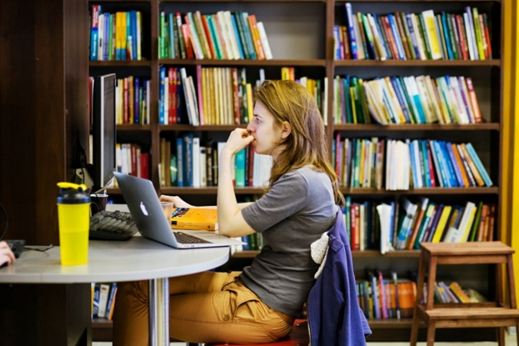 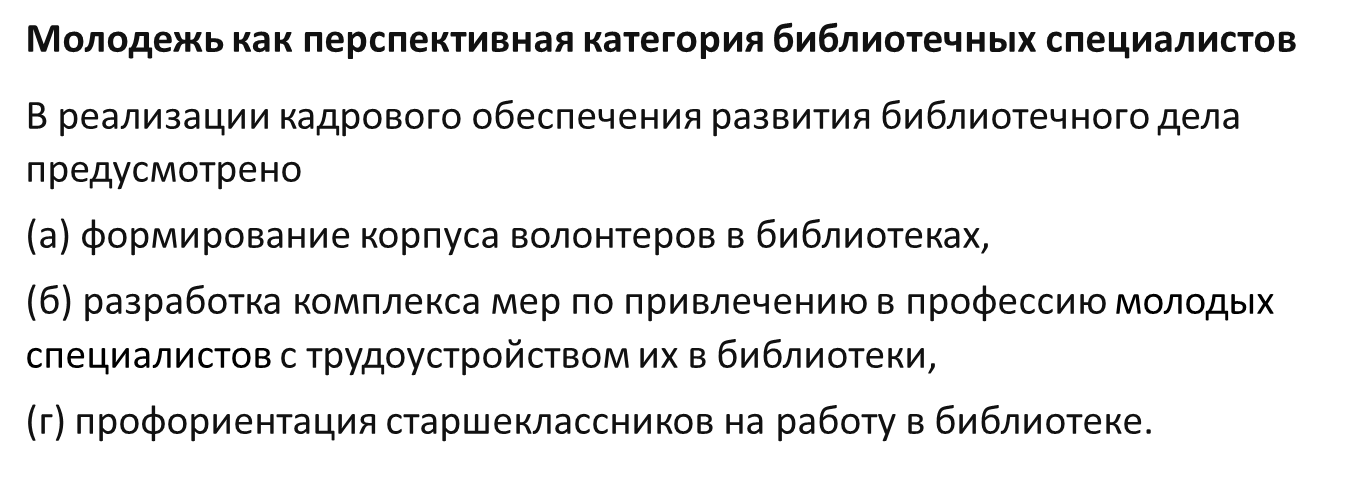 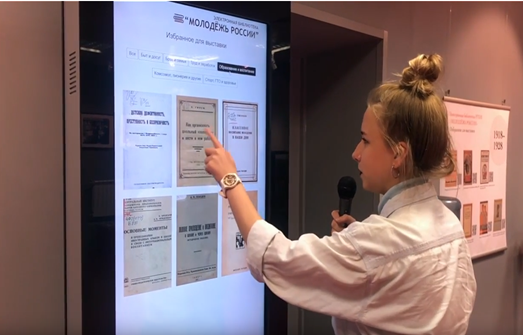 Молодежная политика и библиотека – кто есть кто друг для друга ?
Библиотеки, работающие с молодежью, являются 
(а) субъектами, осуществляющими деятельность в сфере молодежной политики, 
(б)частью инфраструктуры молодежной политики как государственные учреждения, обеспечивающие возможность оказания услуг и проведения мероприятий, направленных на улучшение социально-экономического положения и развитие молодежи, молодых семей, молодежных общественных объединений. 

Согласно Федеральному закону от 30.12.2020 № 489-ФЗ "О молодежной политике в Российской Федерации"
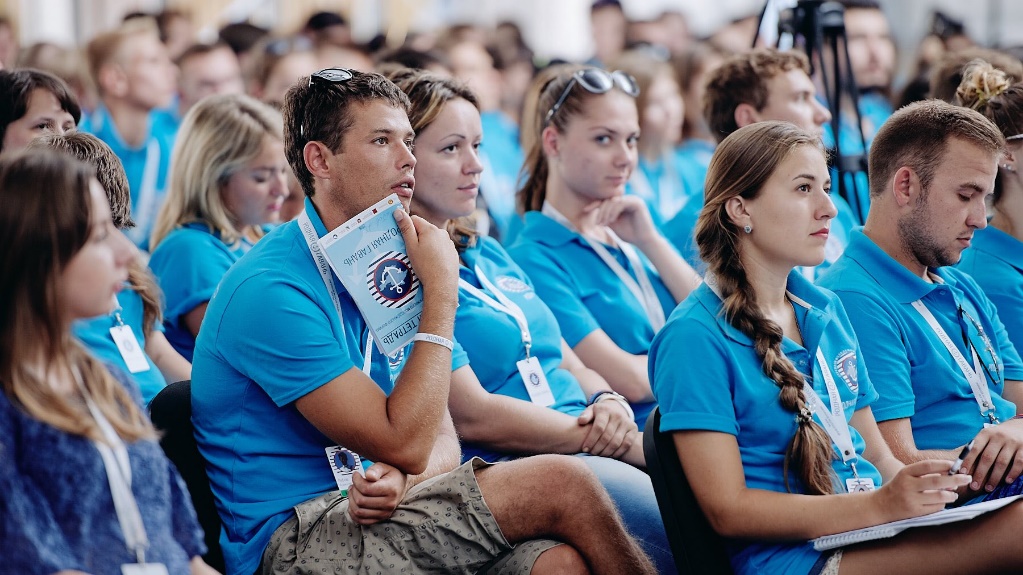 Хочешь знать, чем интересуется молодежь? Спроси ее.
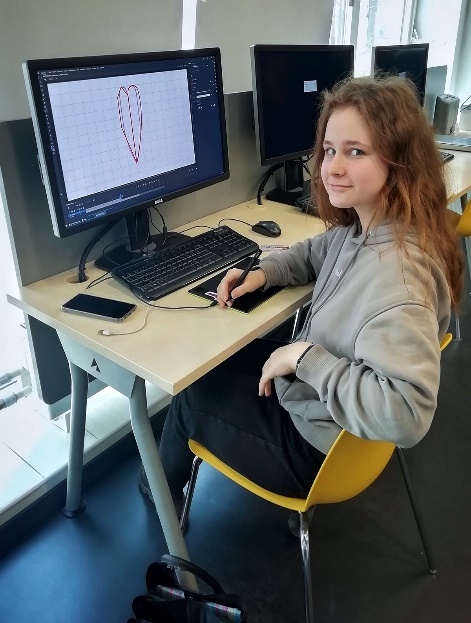 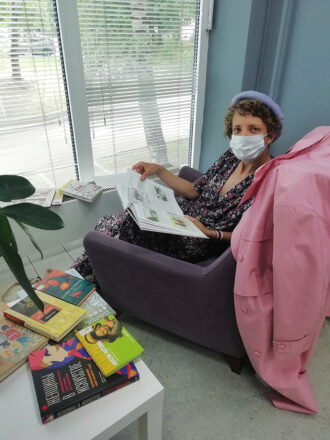 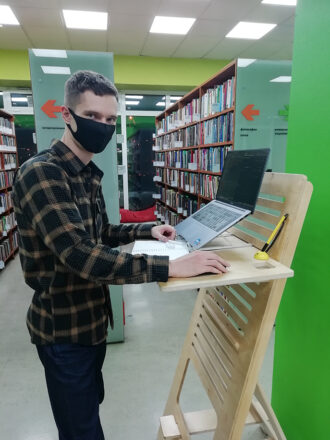 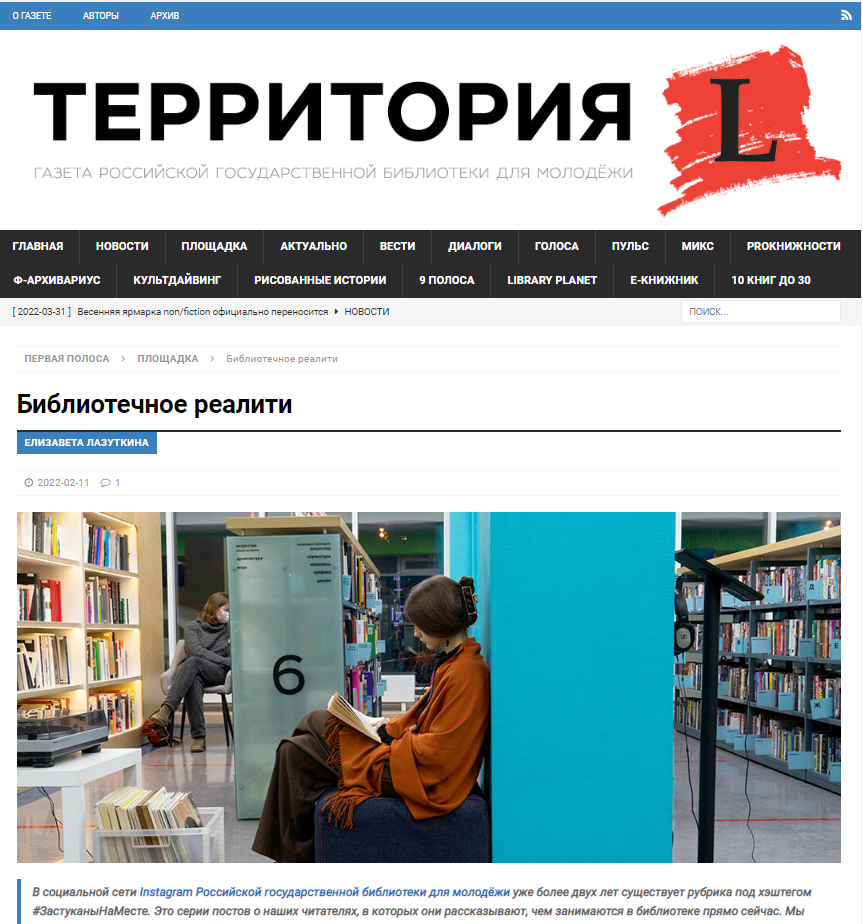 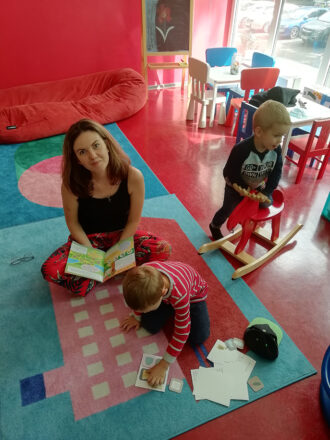 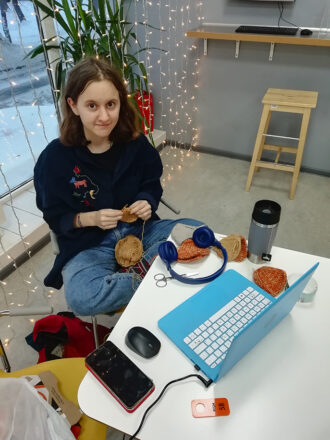 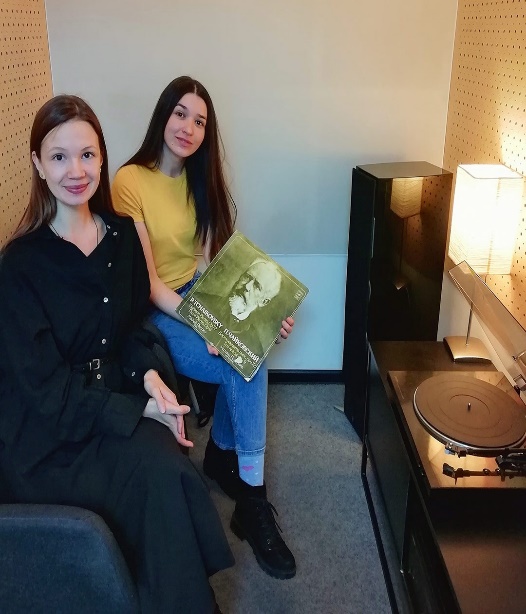 «Библиотека — это ещё и образование, потому что в школе, в университете это такое немножко насилие: ты сидишь в неудобном месте, получаешь только ту информацию, которую тебе подготовил преподаватель, а в библиотеке ты как раз безграничен. 

Ты можешь сесть как угодно, сколько угодно взять книг и изучать информацию. Тебя никто не торопит. По сути, это идеальное место для самообразования».

«Дома уже тяжело каждый день сидеть работать, а тут локацию можно поменять — хоть десять раз за день!»

«Я работаю на удалёнке и приехала в библиотеку, чтобы доделать дедлайны. Дома этим заниматься невозможно — манит диван».

«в библиотеке сразу включается рабочий настрой и появляются силы что-то делать», 
Среди молодёжи сейчас такой тренд — поиск собственной русской идентичности, и моя дипломница хочет это как-то в костюме проявить, но нешаблонно. Мне нужно ей что-то подсказать, и я пришла сюда за идеями. И не ошиблась!
«Мне нравится, что здесь в библиотеке — непредсказуемый особый мир, где ты выбираешь то, что тебе хочется».
Меняется молодежь – меняется библиотека
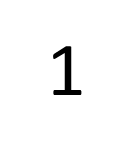 2
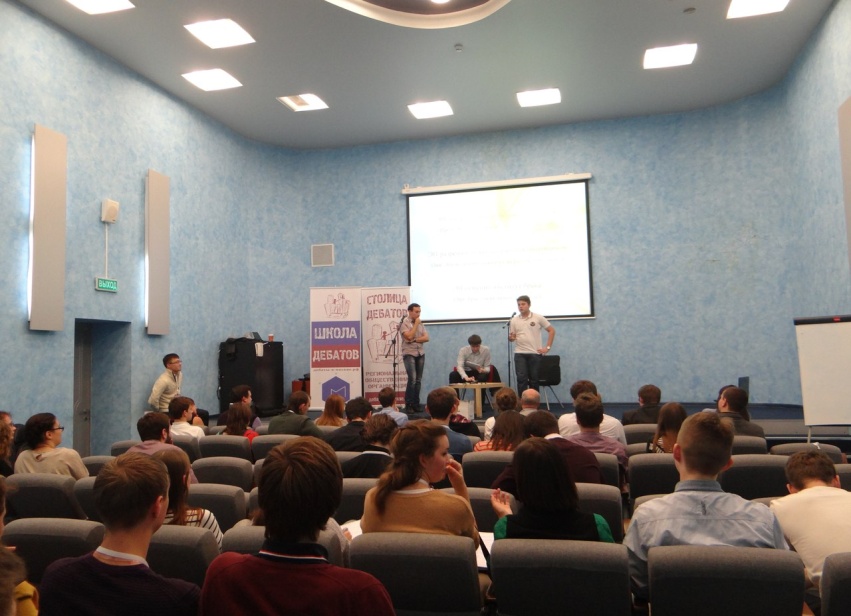 3
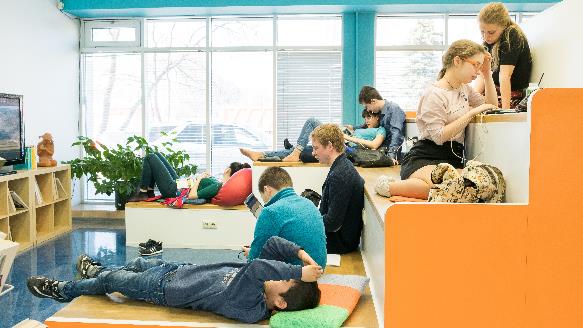 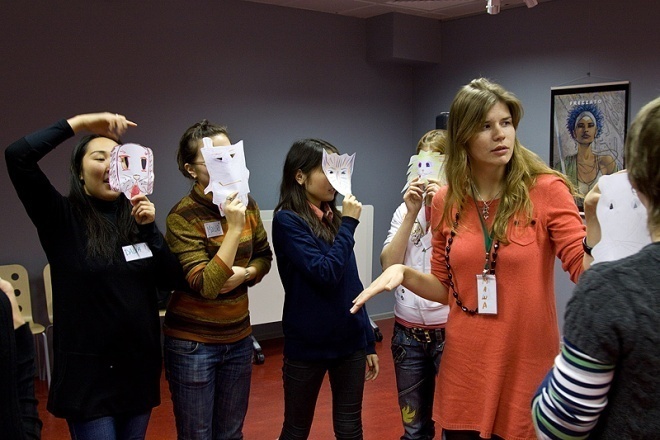 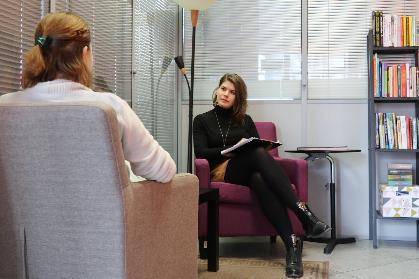 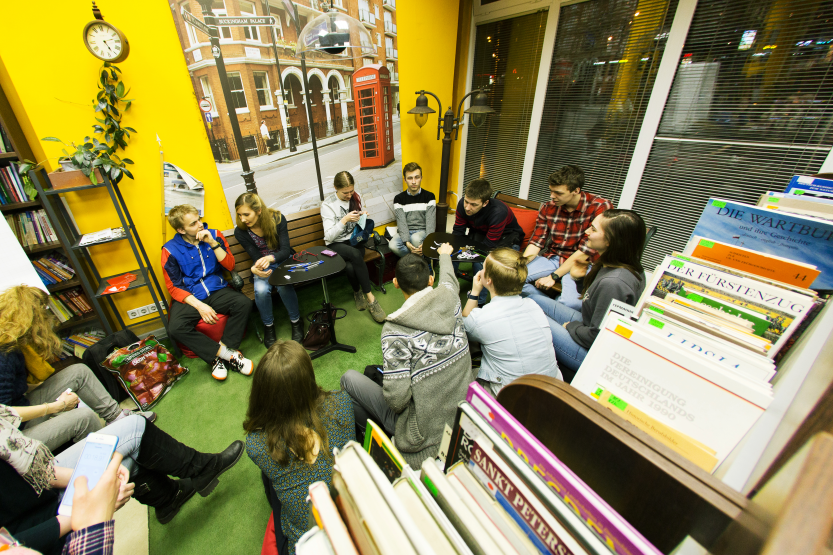 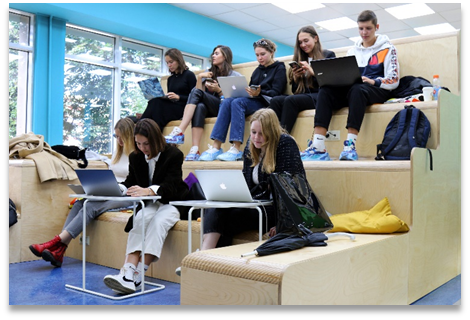 Х юбилейный 
Форум молодых библиотекарей России
 11 – 13 октября 2022 г. Москва

Приглашаем к участию!